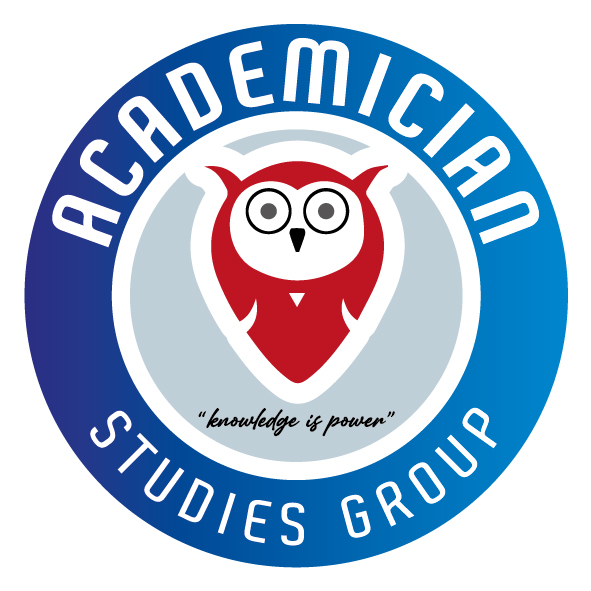 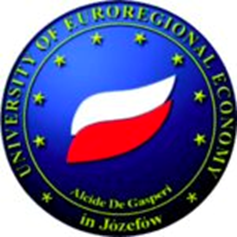 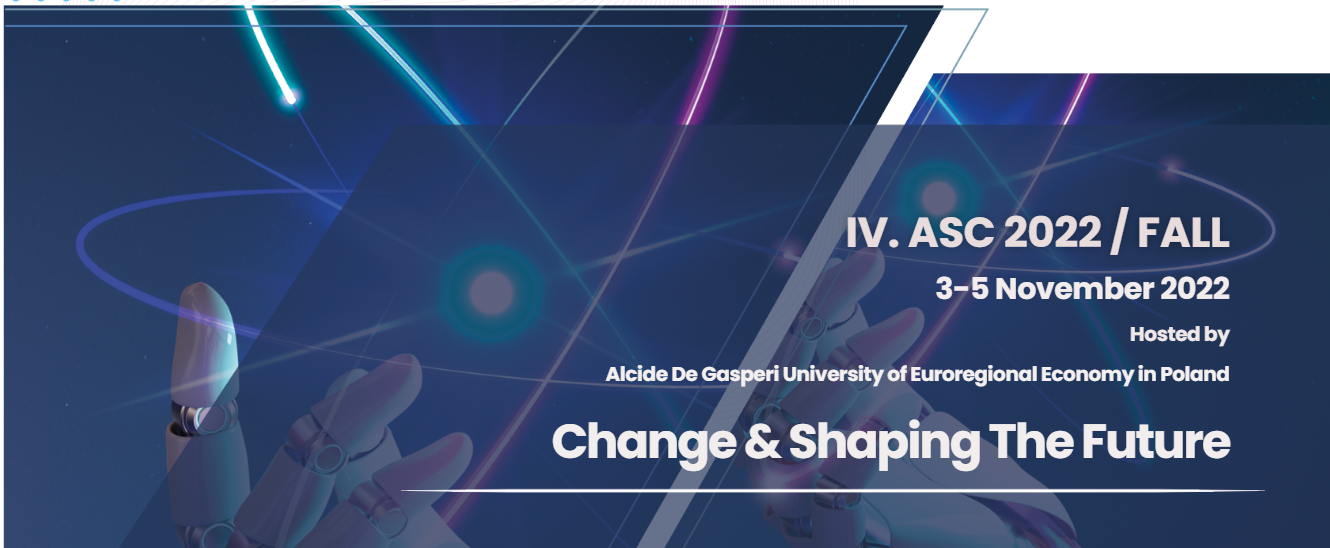 NAME OF THE STUDY:

AUTHOR/AUTHORS:
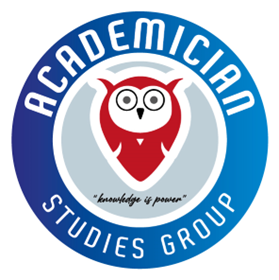 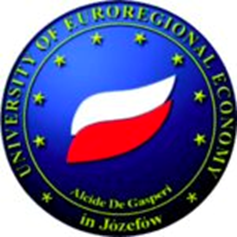 https://asc.academicianstudies.com/en/
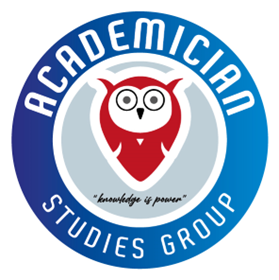 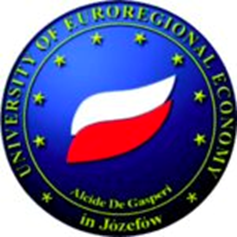 https://asc.academicianstudies.com/en/
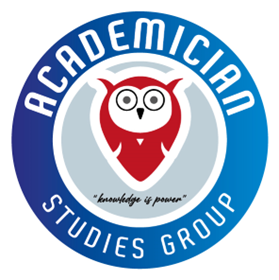 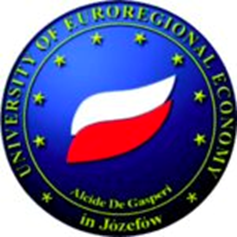 https://asc.academicianstudies.com/en/
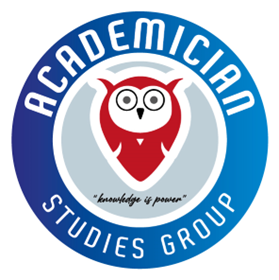 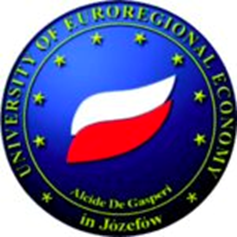 https://asc.academicianstudies.com/en/
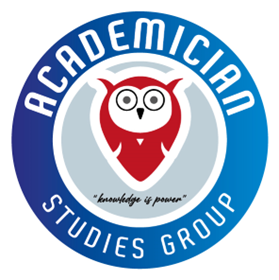 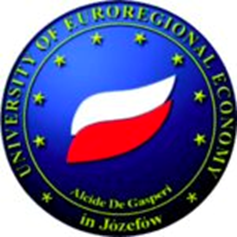 https://asc.academicianstudies.com/en/
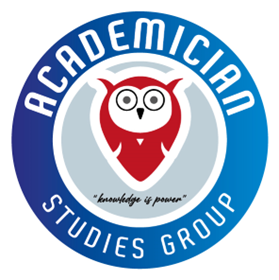 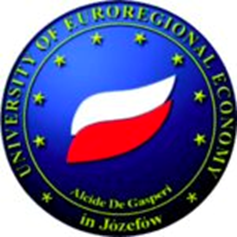 https://asc.academicianstudies.com/en/
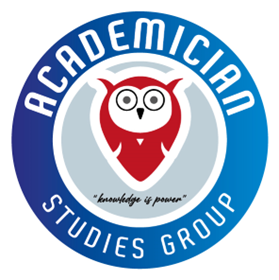 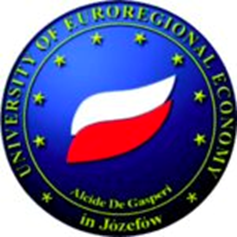 https://asc.academicianstudies.com/en/
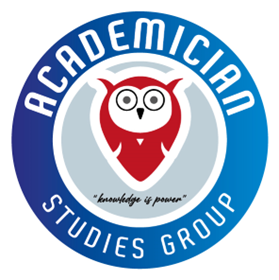 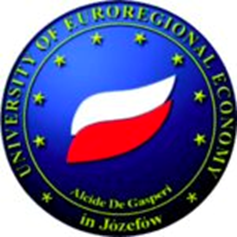 https://asc.academicianstudies.com/en/
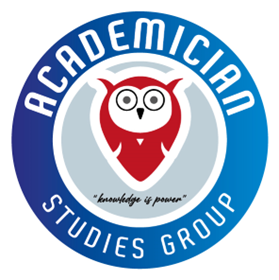 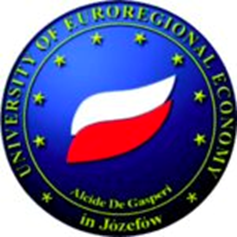 https://asc.academicianstudies.com/en/
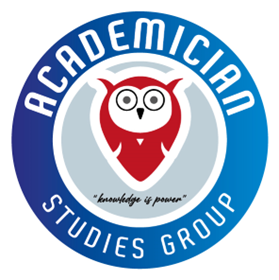 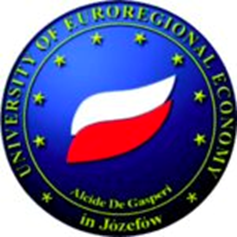 https://asc.academicianstudies.com/en/
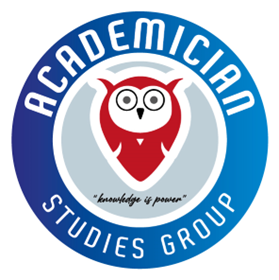 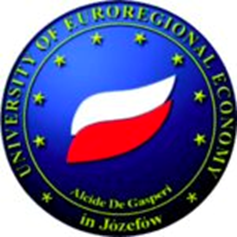 https://asc.academicianstudies.com/en/
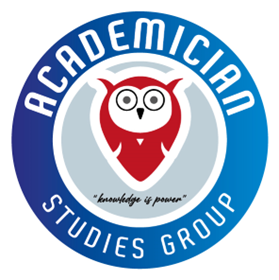 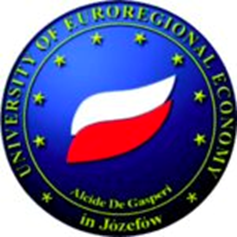 https://asc.academicianstudies.com/en/
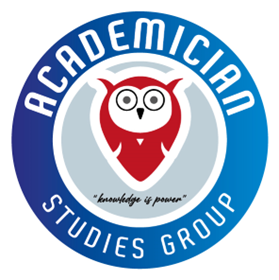 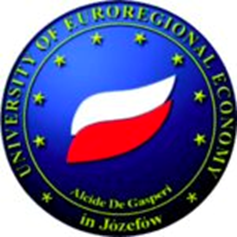 https://asc.academicianstudies.com/en/
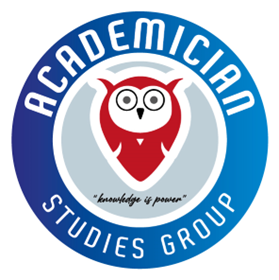 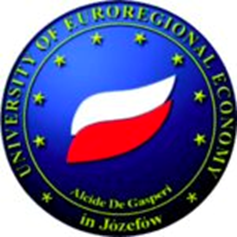 https://asc.academicianstudies.com/en/
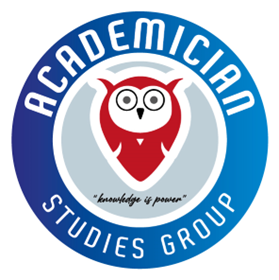 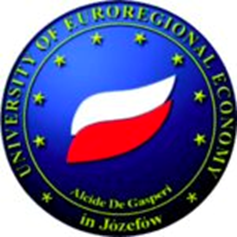 https://asc.academicianstudies.com/en/
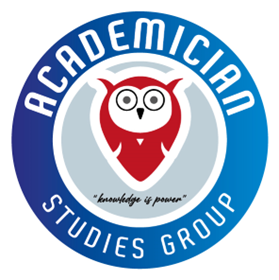 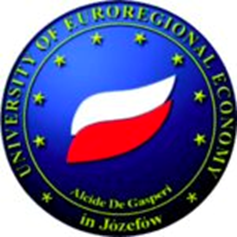 https://asc.academicianstudies.com/en/
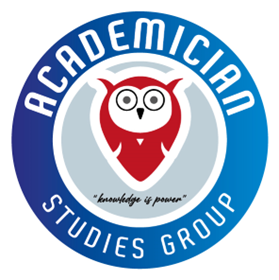 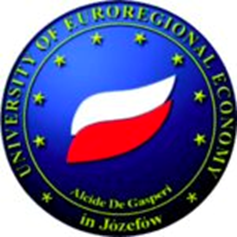 https://asc.academicianstudies.com/en/
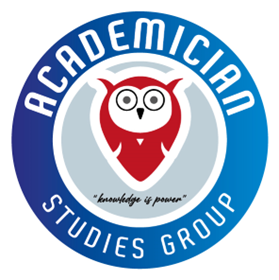 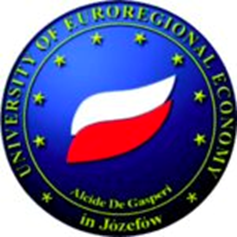 https://asc.academicianstudies.com/en/
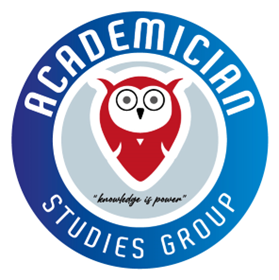 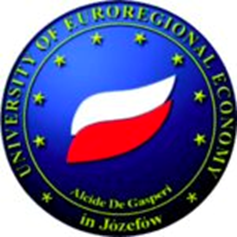 https://asc.academicianstudies.com/en/